Ritsen in Utrecht
Inspiratie voor de nieuwe organisatie voor
gemeentelijke belangenbehartiging voor senioren.





Anja J.M.H. Laeven,
Voorzitter Raad van Ouderen
Ritsen in Utrecht
Belangenbehartiging en Advisering
A heeft formele opdrachtgever met een taakgebied
A wordt gefinancierd door opdrachtgever
A stelt (on-) gevraagde adviezen op
A is onafhankelijk 
A tekent bv geen petities

B geen opdrachtgever wel (betalende) leden
B heeft taak op alle levensterreinen
B heeft opponenten waar ze belangen verdedigen
B kan zich verbinden met andere B
Effectief met beide rollen
Respecteer de rollen 
Vul aan zonder op te gaan in elkaar
Werk/speel met de rollen
Spreek elkaar aan
Steun elkaar
Beide rollen blijven nodig
De inhoud van de belangenbehartiging
Verzin niet achter het bureau wat nodig is;
Kijk en luister naar de ervaringen in de wijken;
Realiseer wensen samen met bewoners; 
Gebruik feiten en ervaringen.
Ervaringen doen er toe!
Ervaringen sla je op en is kennis waar je onbewust gebruik van maakt
en leidt meestal tot impliciete besluitvorming.

Ratio (feiten) is voor complexe besluitvorming onvoldoende.


Andrea Evers, hoogleraar gezondheidspsychologie
Kennis = informatie x ervaringen, vaardigheden en attitude
Feiten/cijfers moet je kunnen relateren aan ervaringen.
Hoe herken je die in het dagelijkse leven?
Hoe weeg je die informatie in de praktijk?
Hoe ervaar je vaardigheden?

Attitude gaat over het moreel oordeel over ervaringen.

Henk Nies, hoogleraar organisatie en beleid vd zorg
Hedendaagse voorbeelden
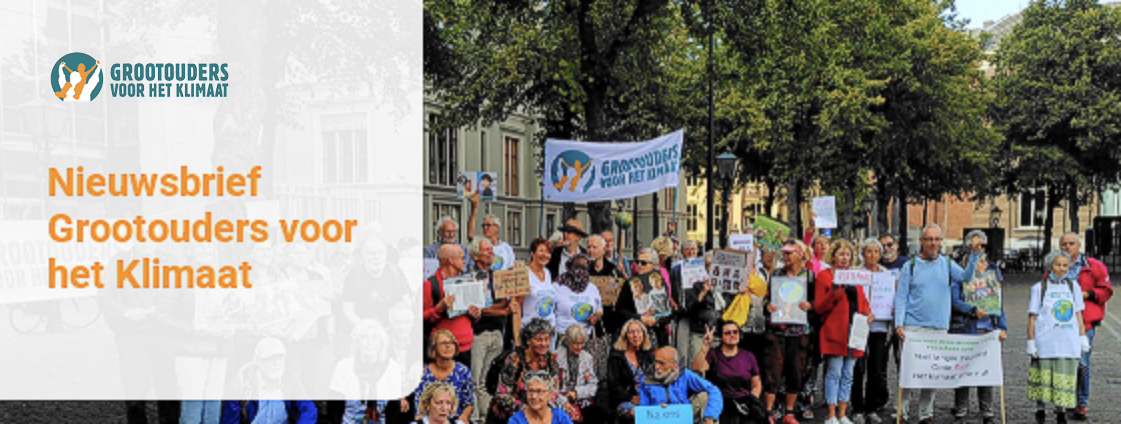 TV-programma

       12 straten groener
Voordelen nieuwe organisatie
Urgentie en wens samen te gaan
Actieve en ervaren senioren
Netwerk in de stad
Jonge stad met grijze streken
Wethouder die positief is.
Voorwaarden voor effectieve belangenbehartiging
Macht en tegenmacht
Subsidie
Consequent zijn in je uitingen
Doelen realiseren
Veel succes met 
uw nieuwe organisatie.